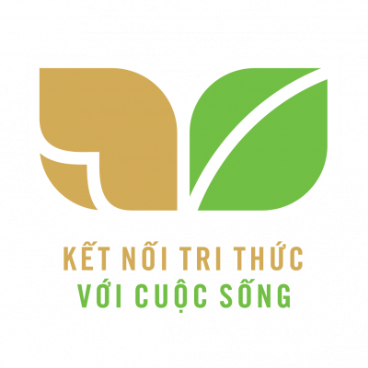 TIẾNG VIỆT 1
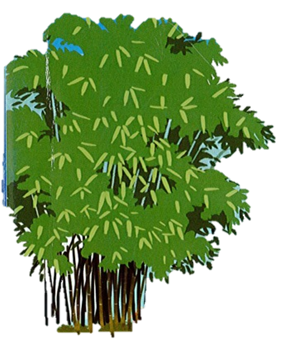 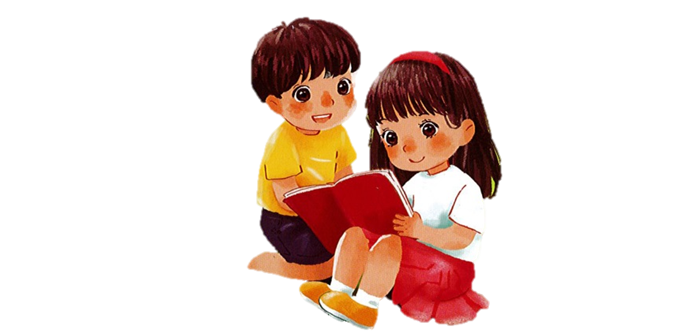 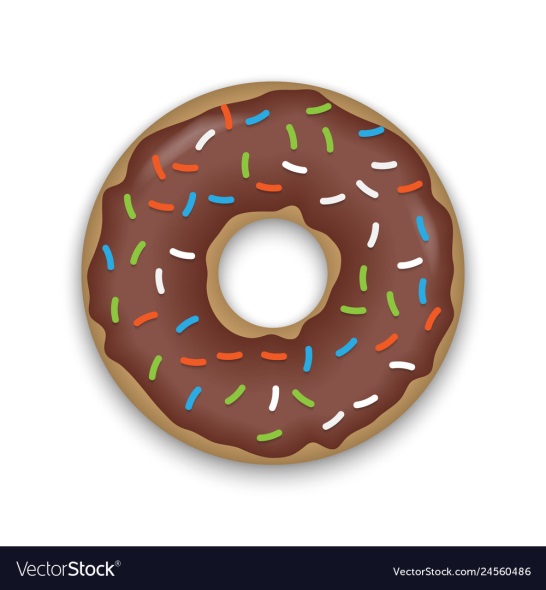 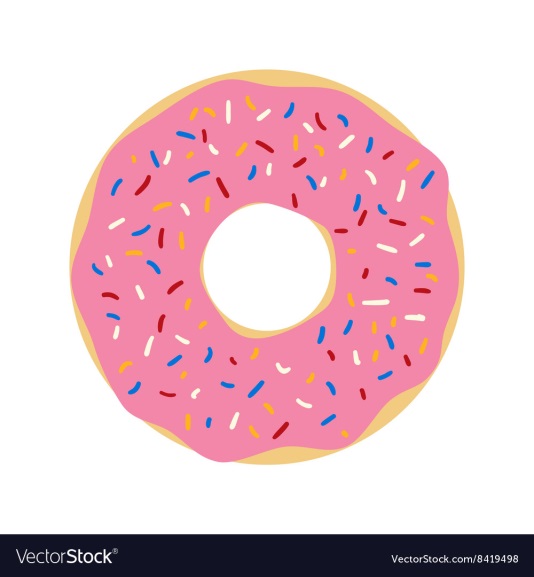 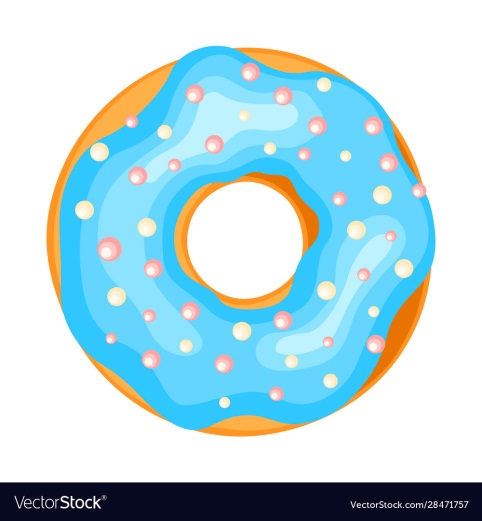 Khởi động
1
cò
Bê có cỏ.
bê
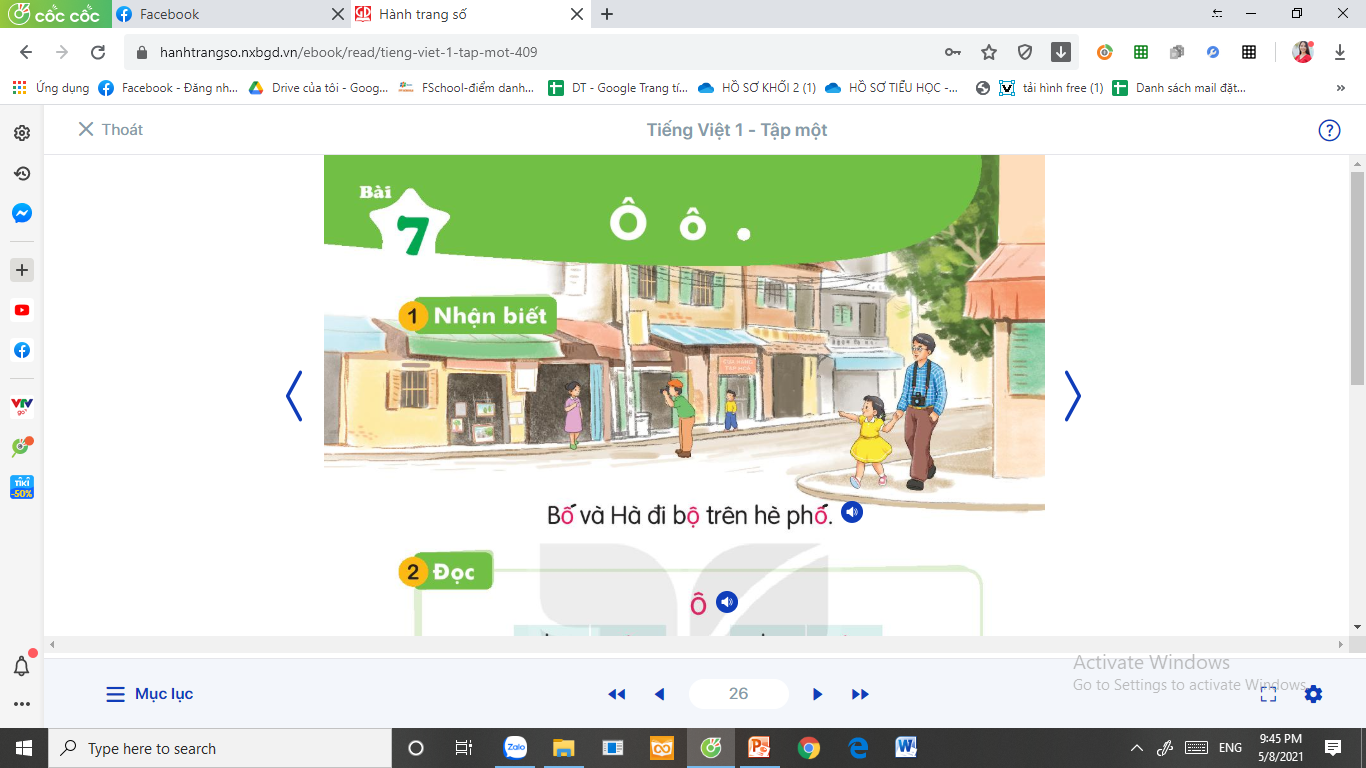 Ô		ô
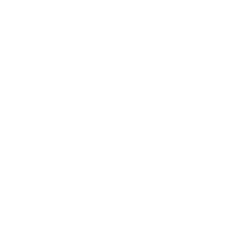 Bài
7
•
Nhận biết
2
Bô và Hà đi bô trên hè phô.
́
́
.
ô
Đọc
3
b
ô
b
ô
bố
bộ
ô
o
o
ộ
ô
ô
ô
ộ
bố
bổ
bộ
cô
cổ
cộ
Chào quý thầy cô. Do k biết thầy cô dạy bổ ngang hay bổ dọc nên em làm 2 slide, thầy cô dạy theo hình thức nào thì dùng slide đó nhé, Cái nào k phù hợp thì thầy cô xoá đi nhé! 
(Đọc xong thầy cô xoá tex này đi nhé)
Yêu thương!
ô
Đọc
3
b
ô
b
ô
bố
bộ
ô
ô
ô
ô
ô
ô
ô
ộ
ộ
bố
bổ
bộ
cô
cổ
cộ
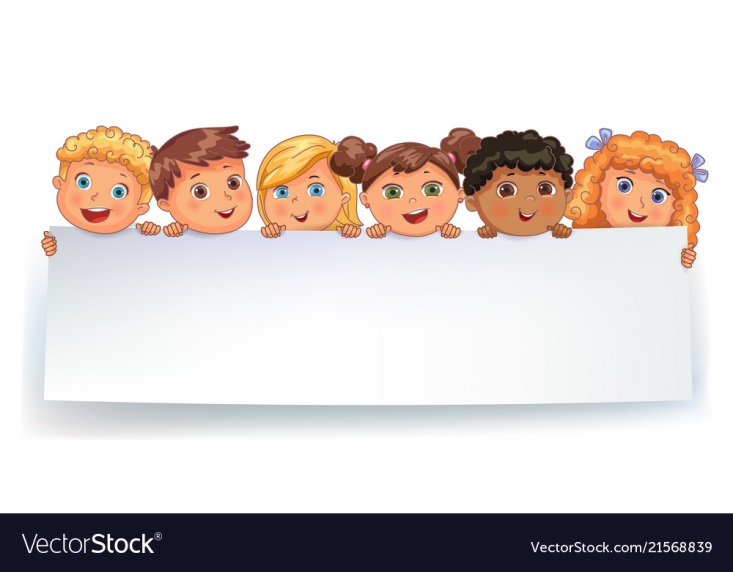 Thư giãn nào!
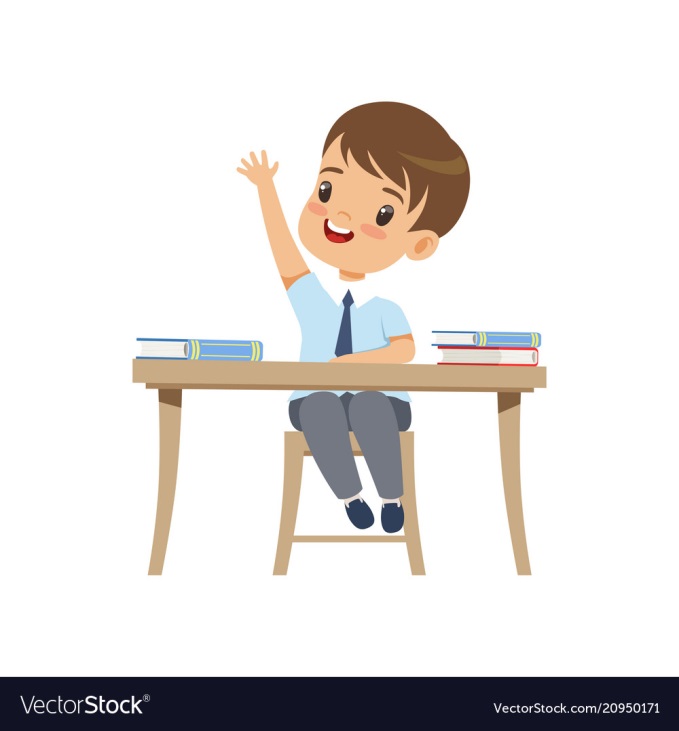 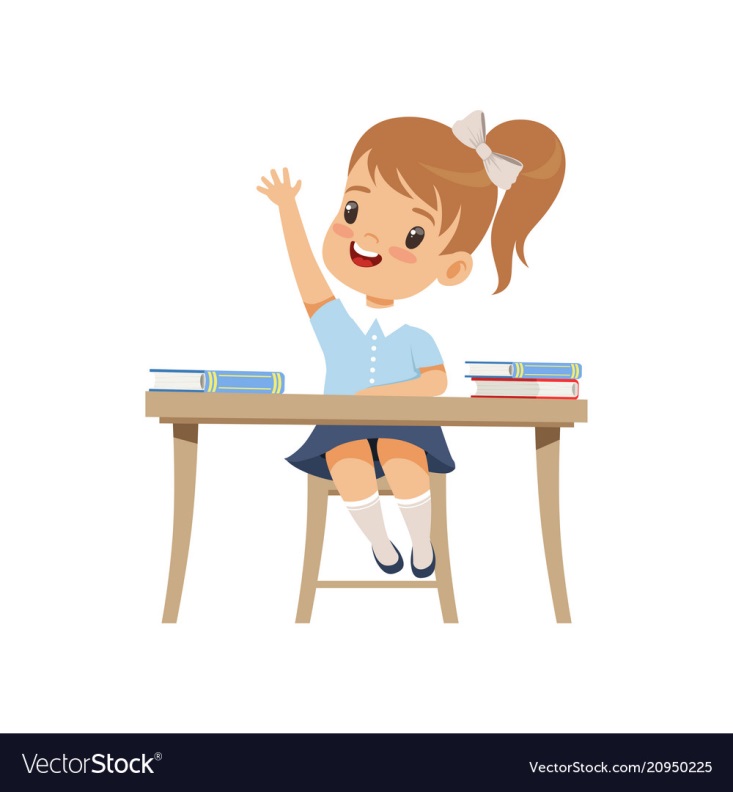 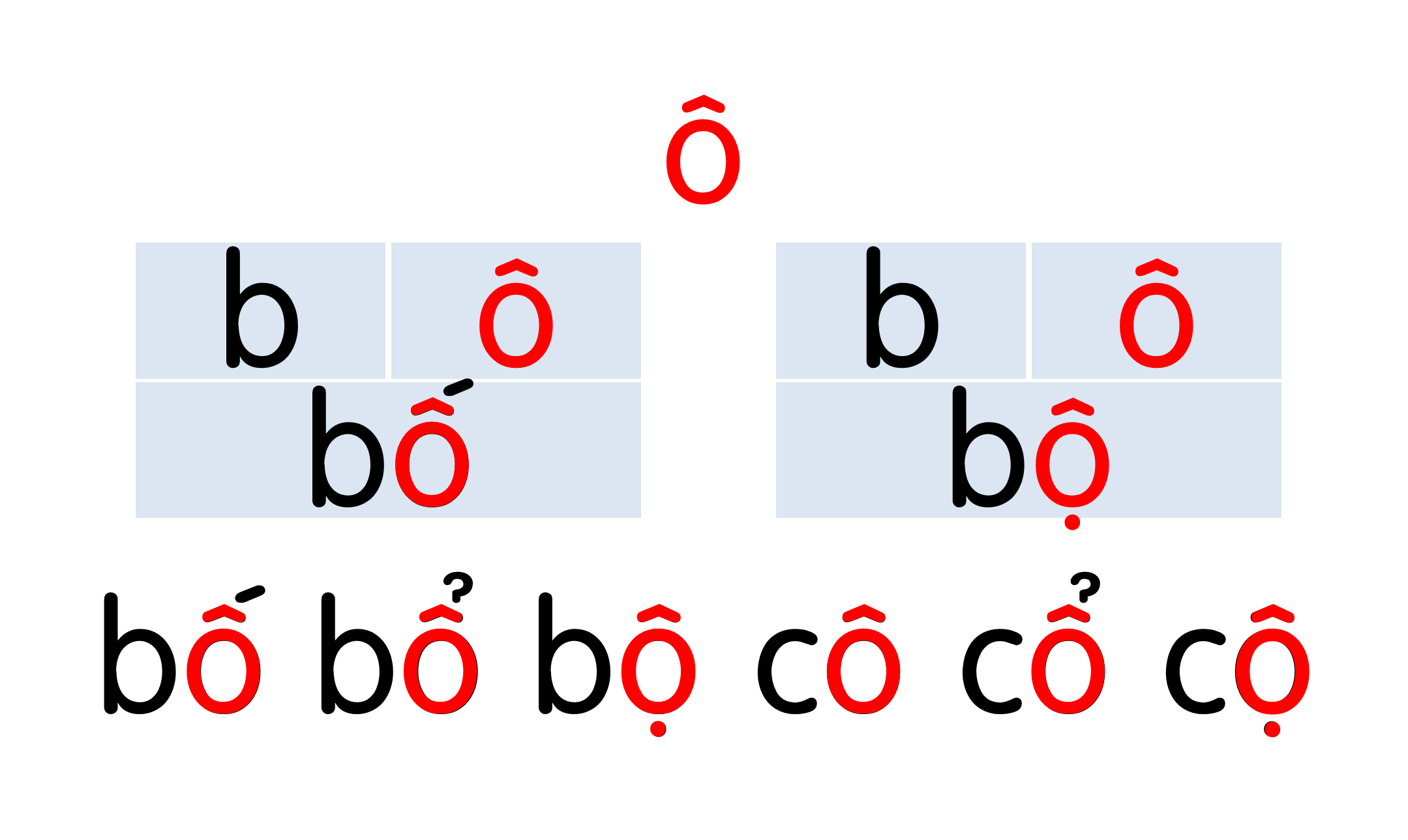 [Speaker Notes: Ôn lại]
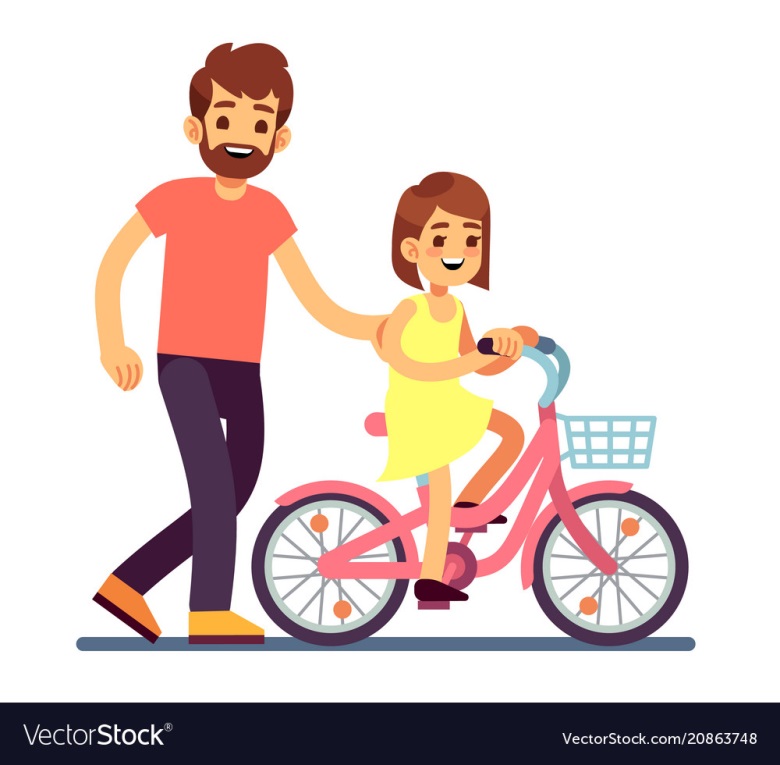 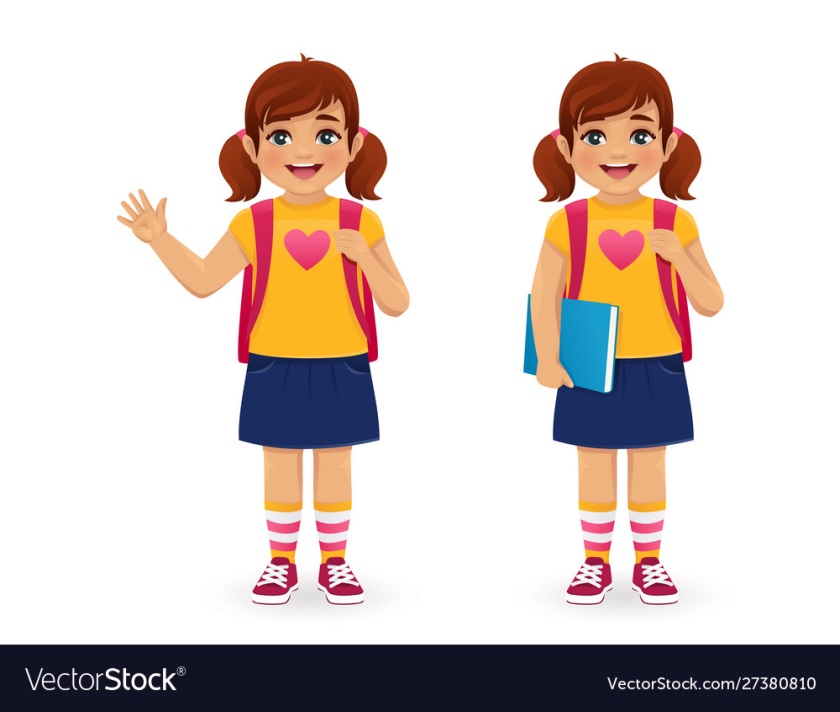 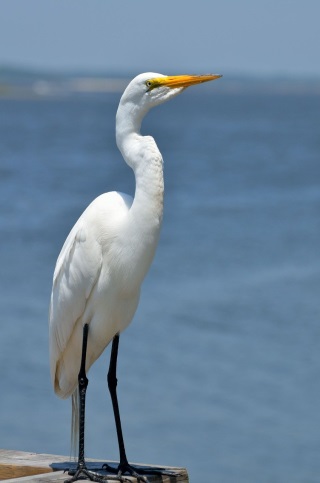 bố
ô
ô
cổ cò
cô bé
ô
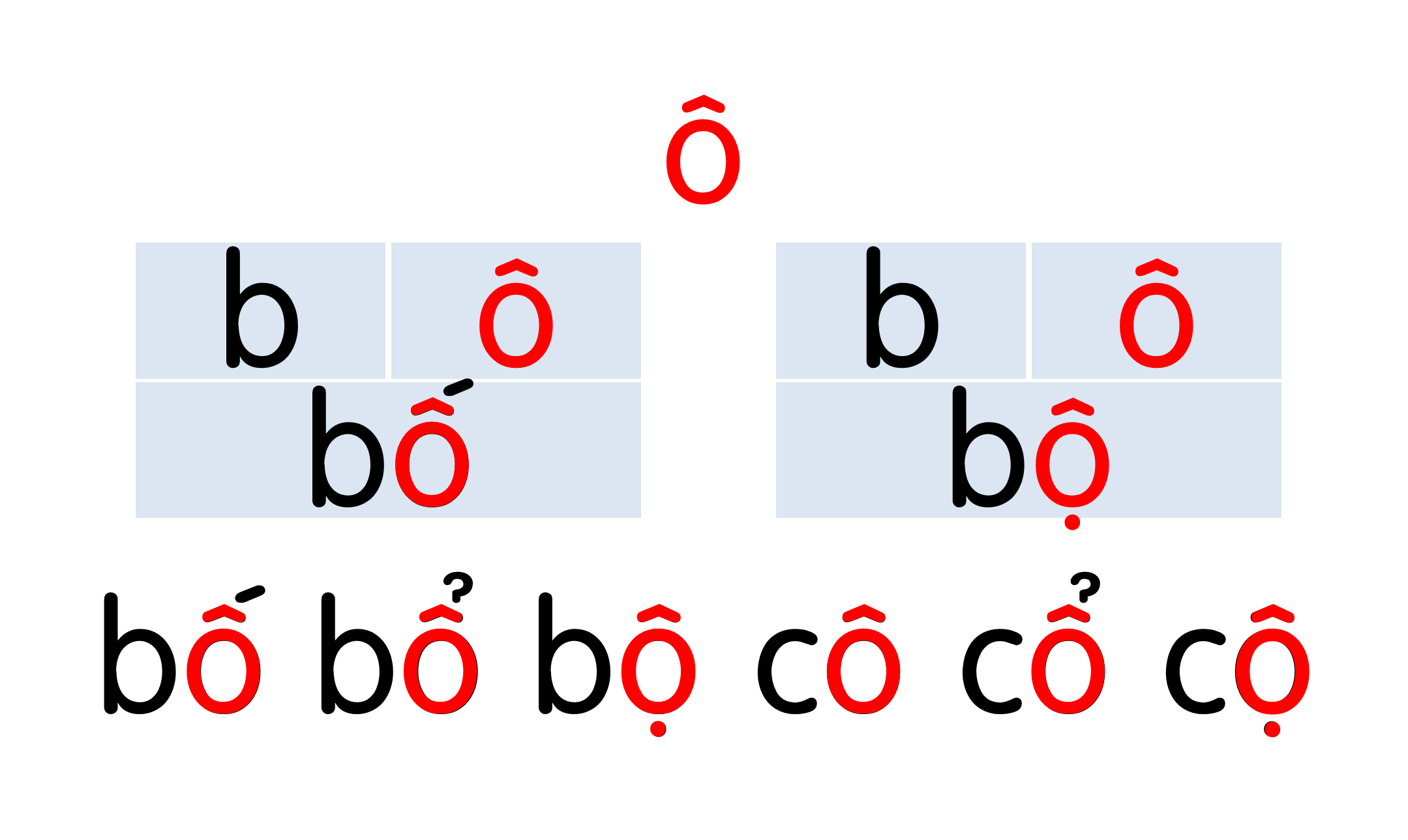 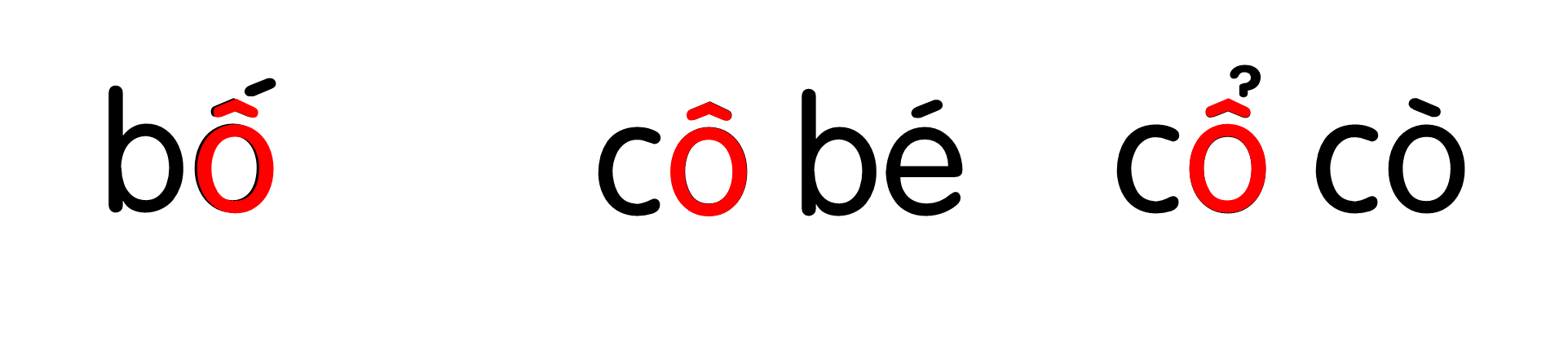 Hướng dẫn viết bảng
4
ô
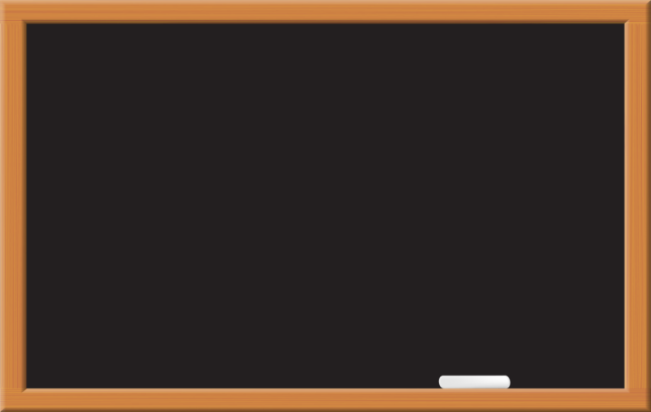 Viết vở
5
cổ cò
ô
ô
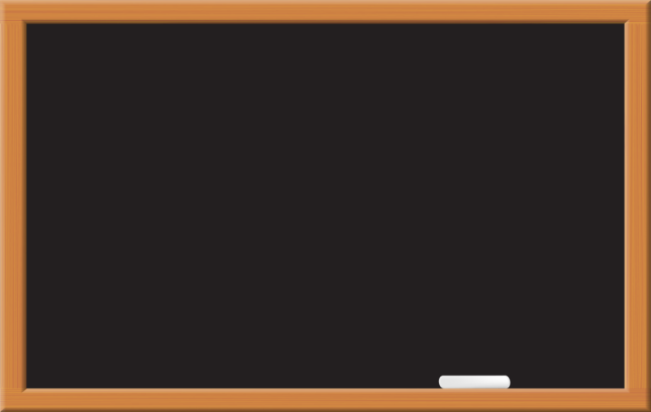 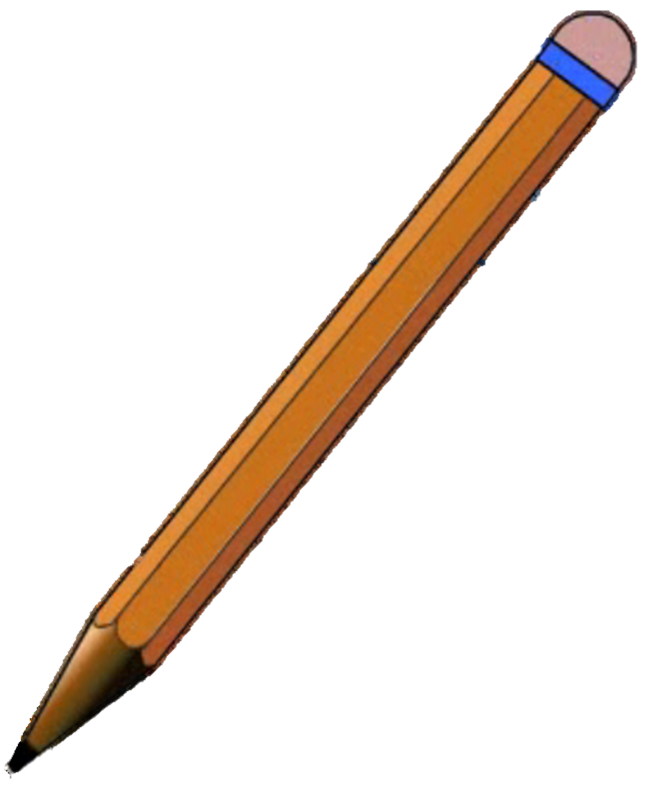 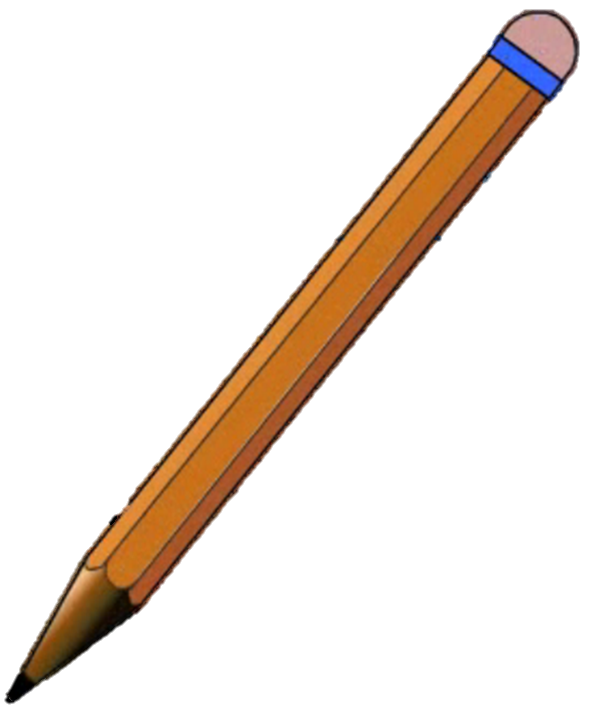 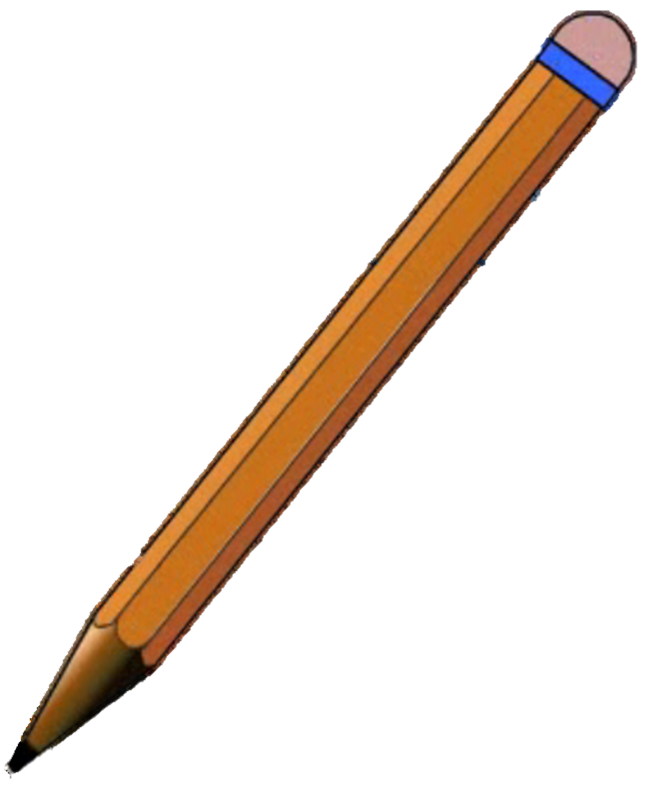 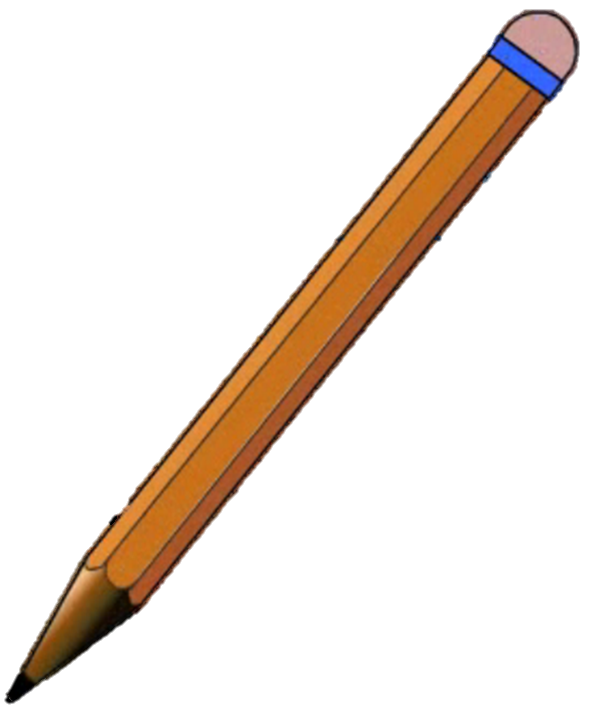 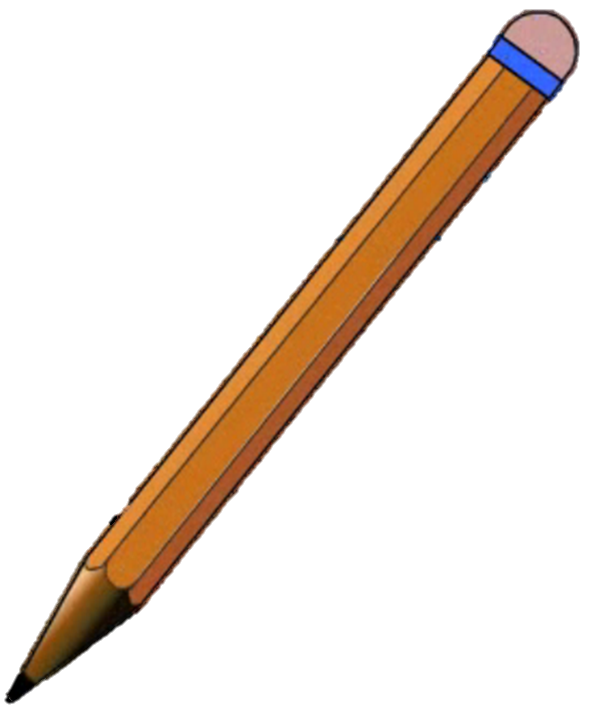 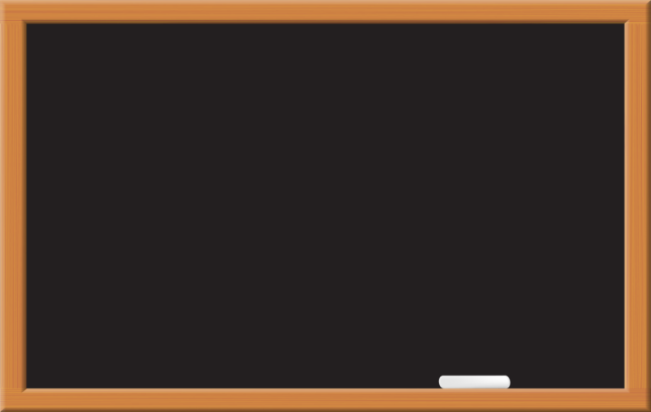 cổ cò
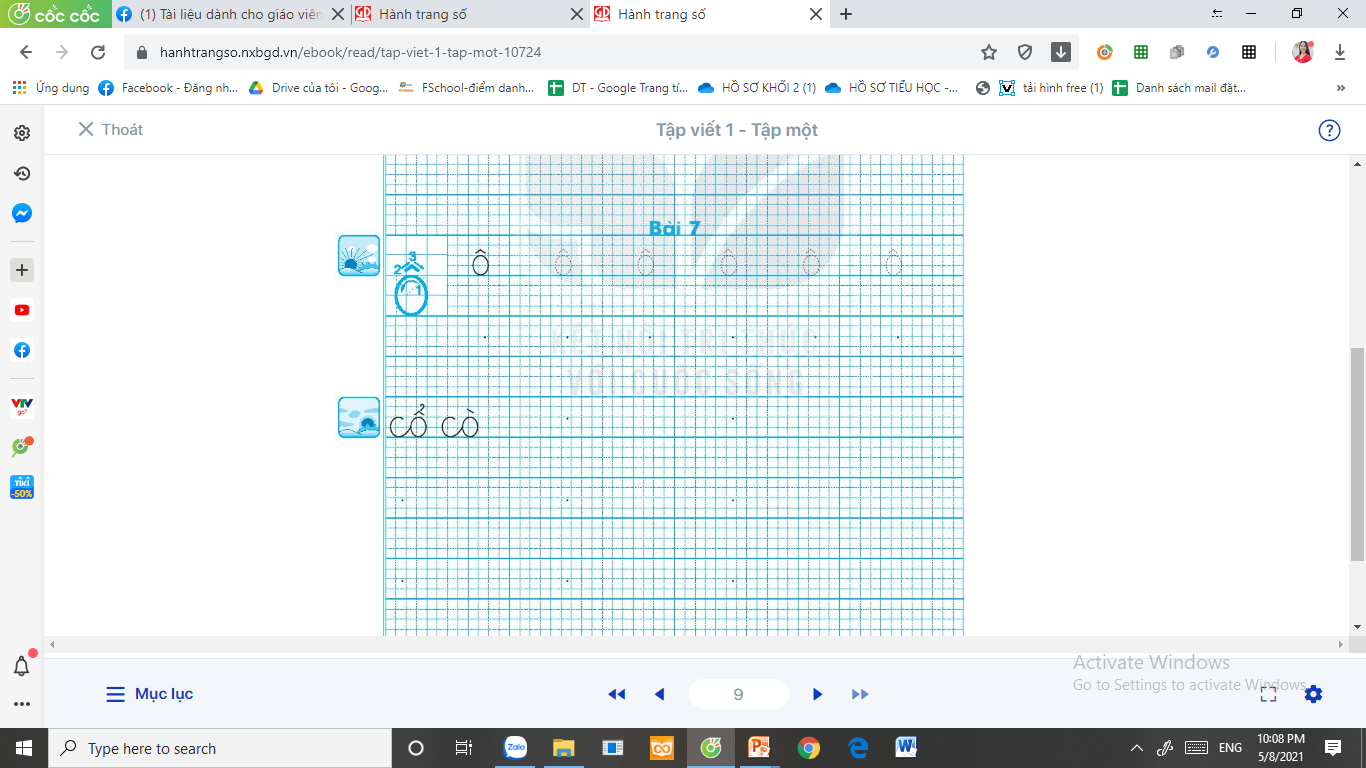 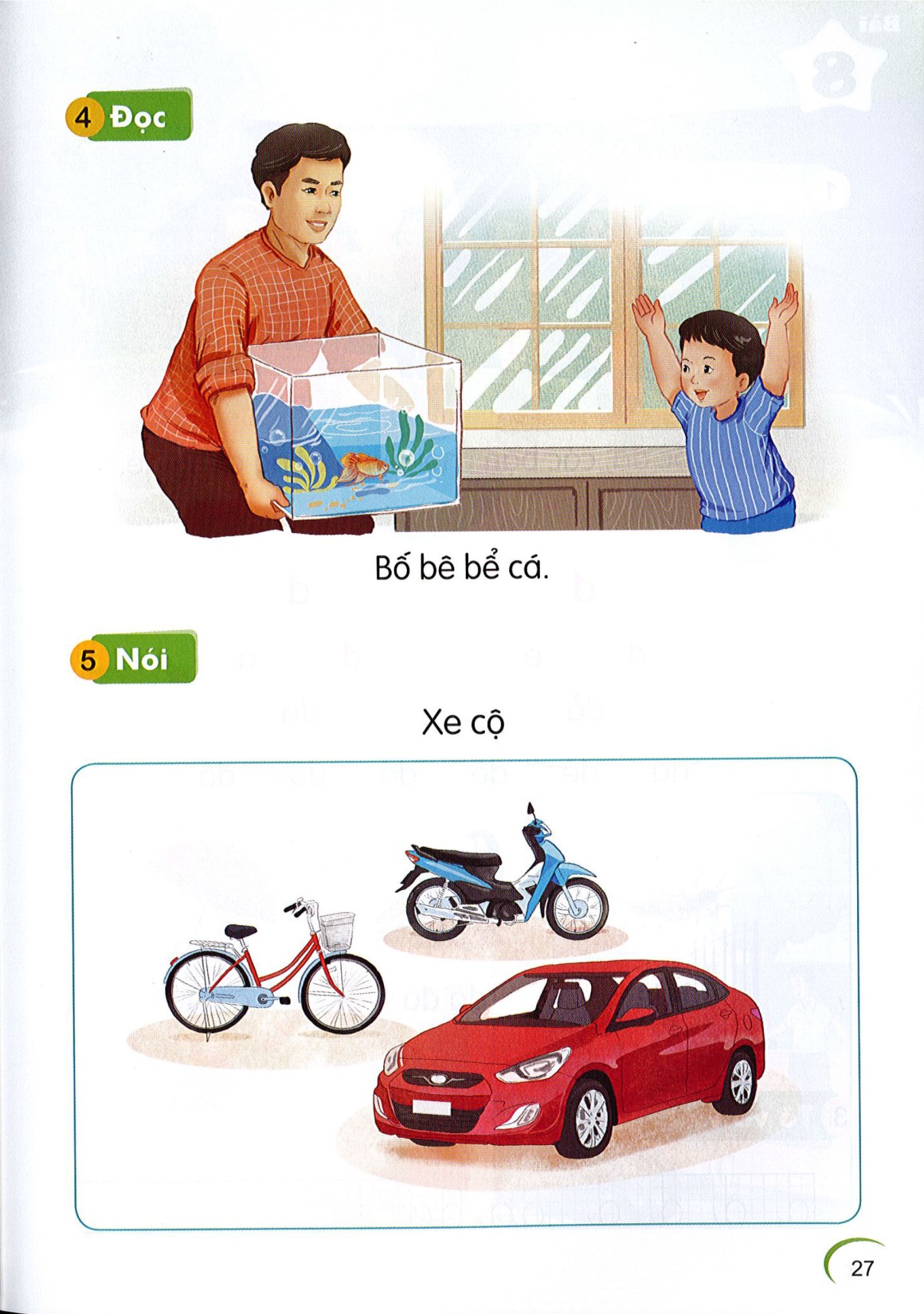 Đọc
6
Bố bê bể cá.
ô
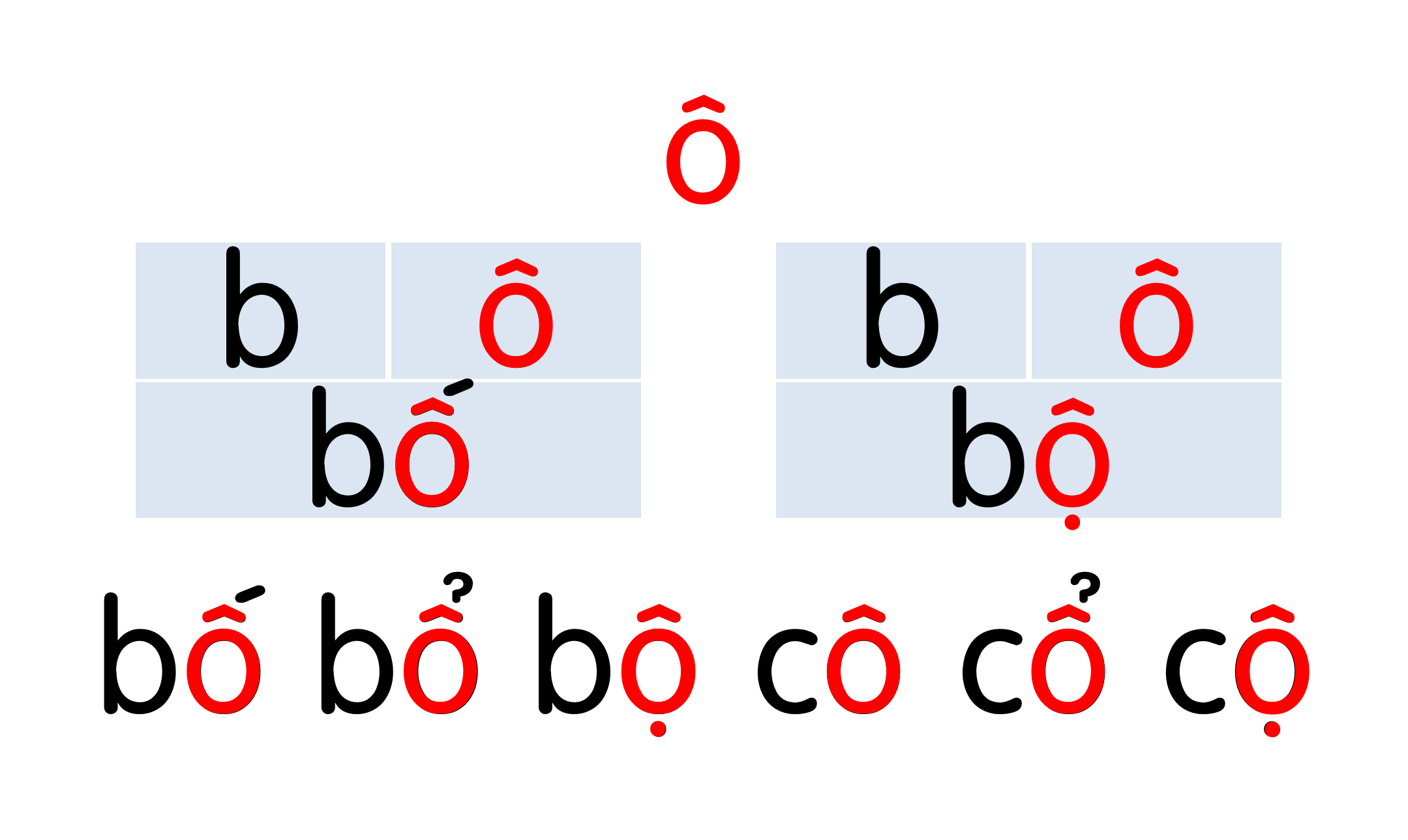 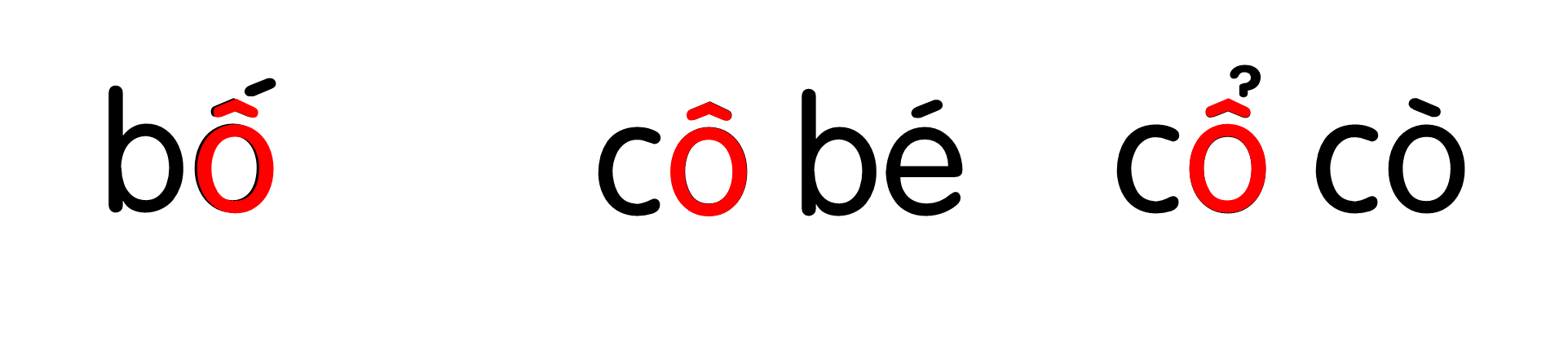 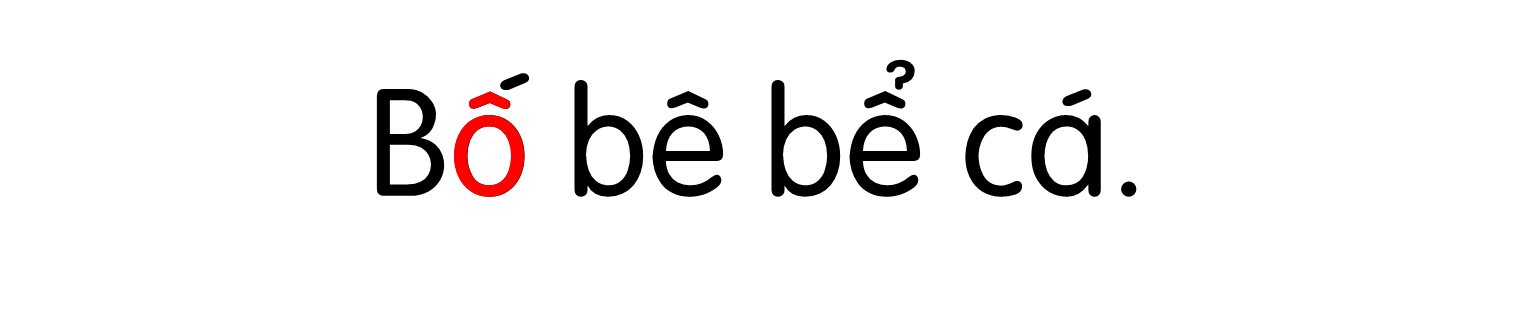 Xe cộ
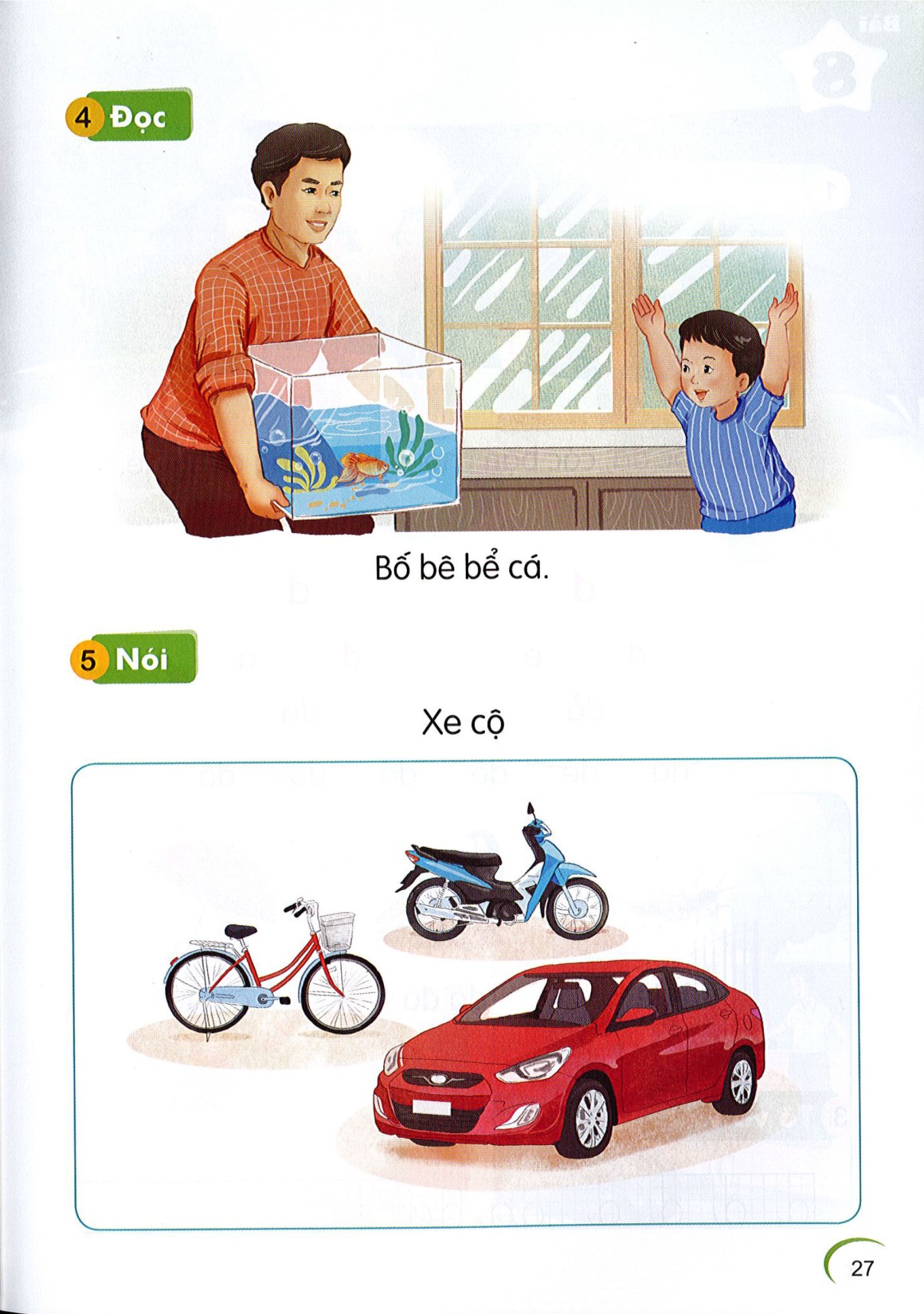 Nói
7
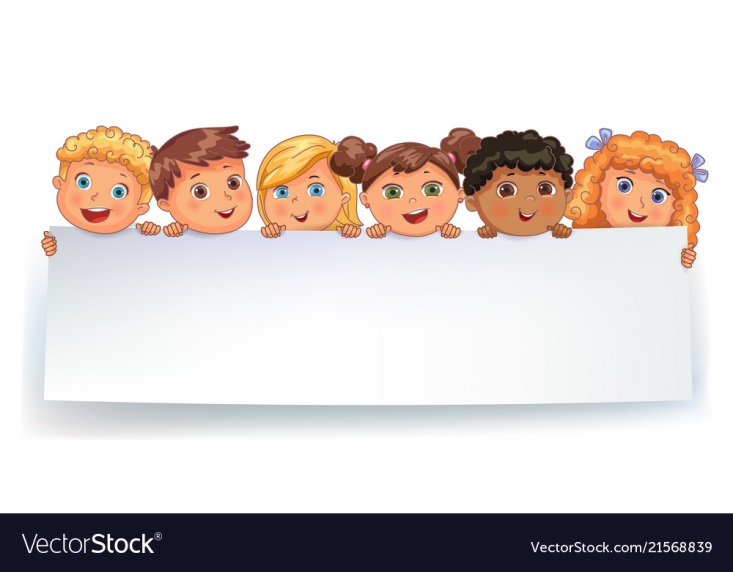 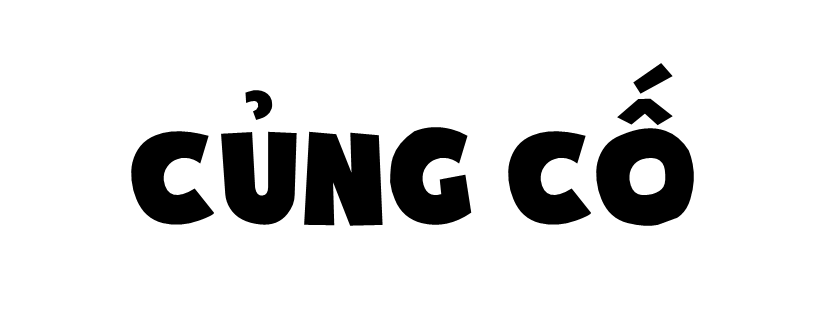 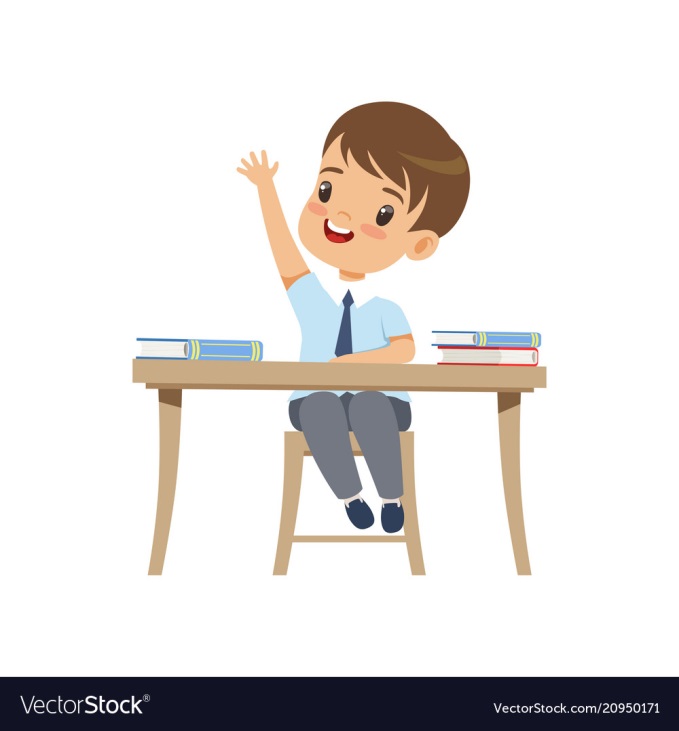 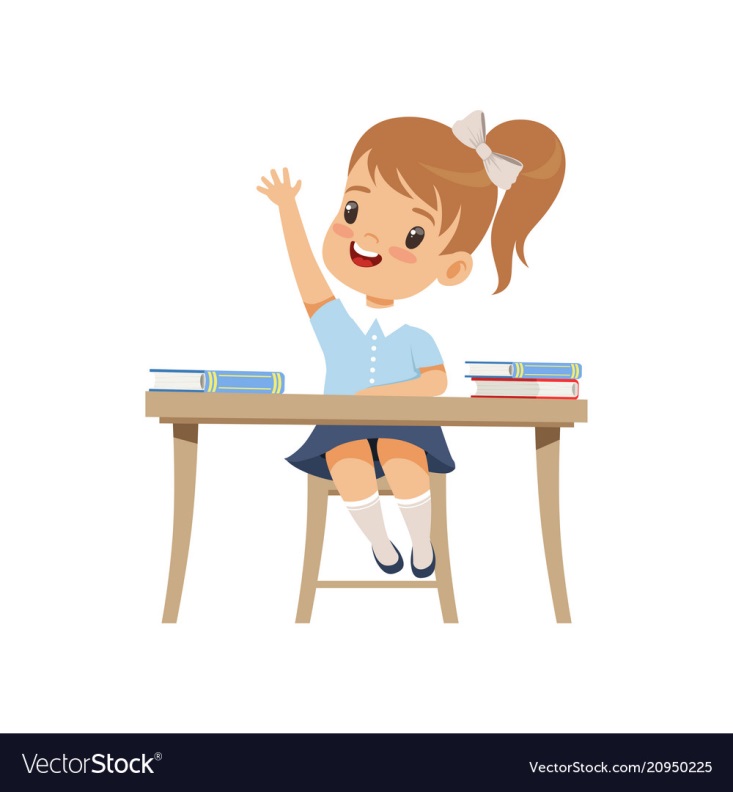 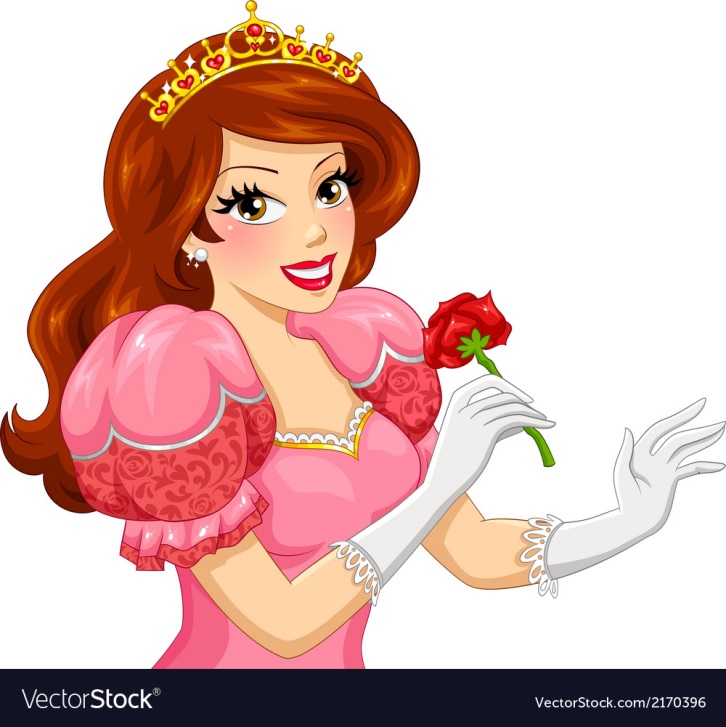 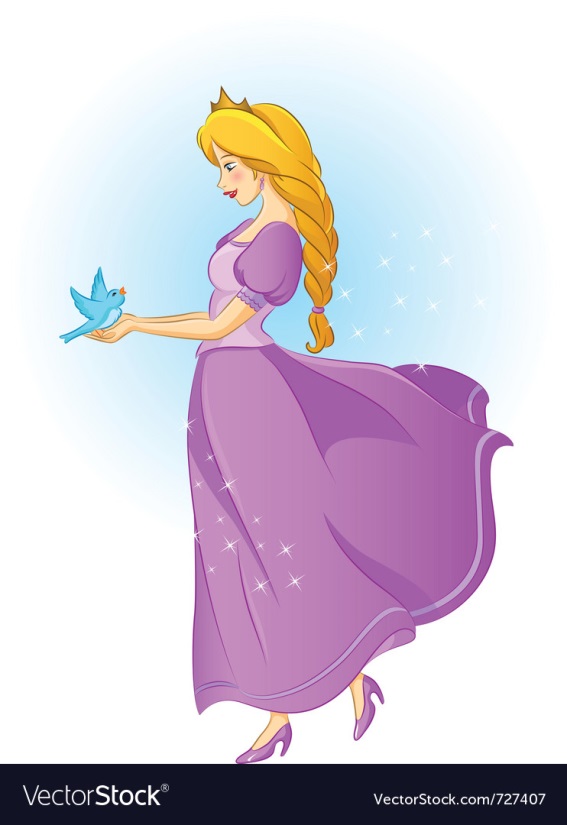 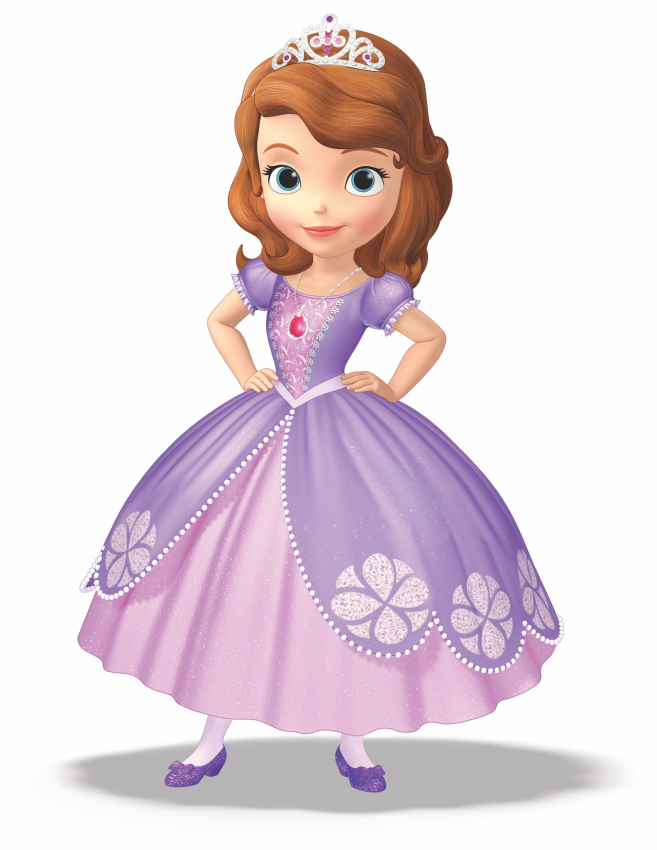 cô bé
bố
cổ
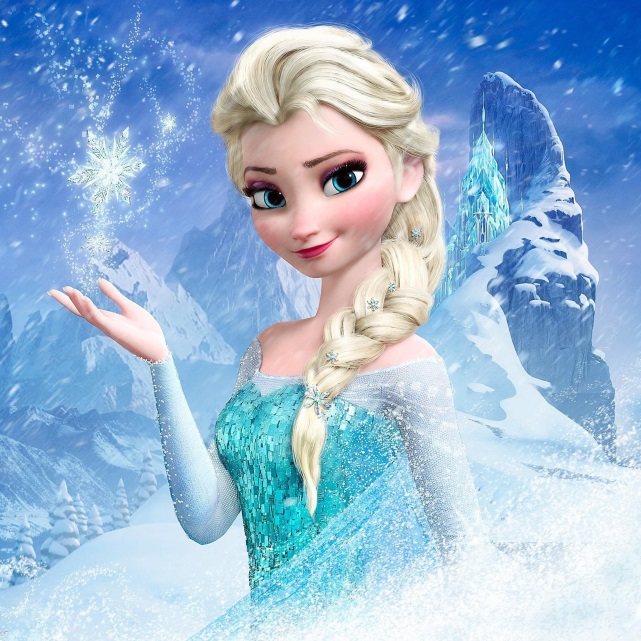 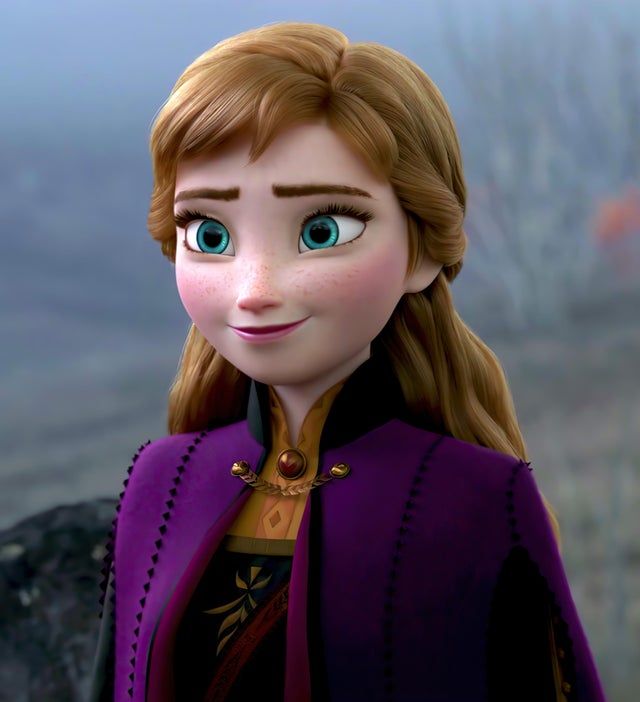 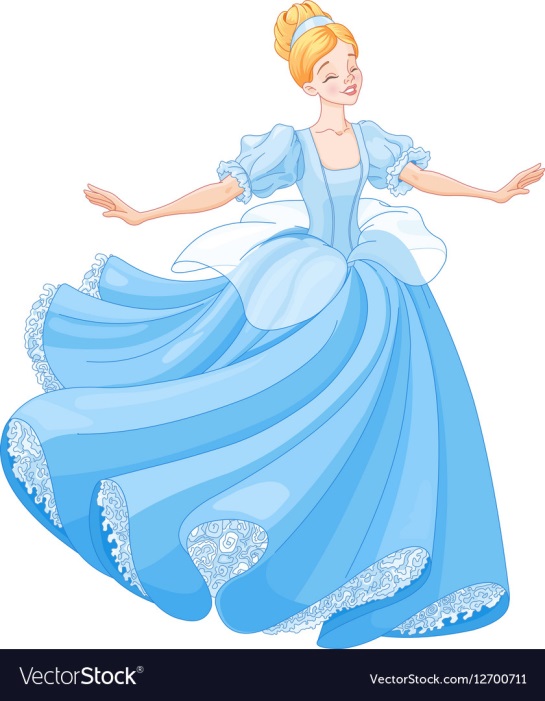 cổ cò
Bố bế bể cá.
bò
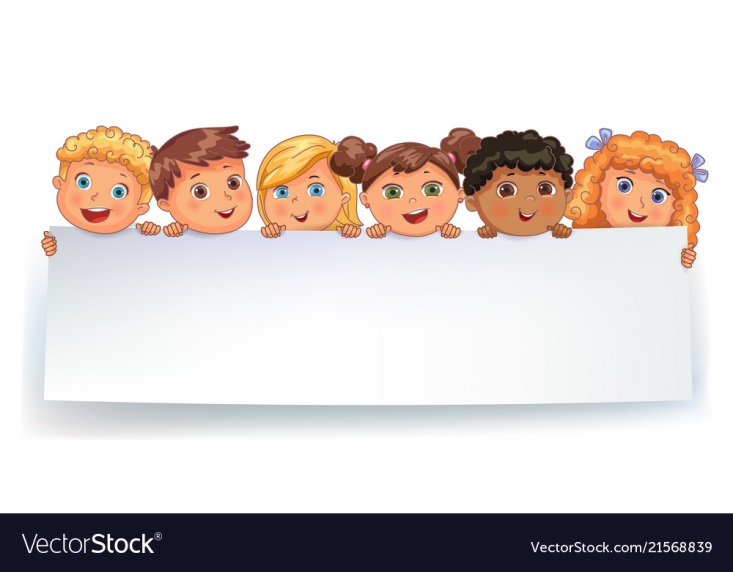 Dặn dò
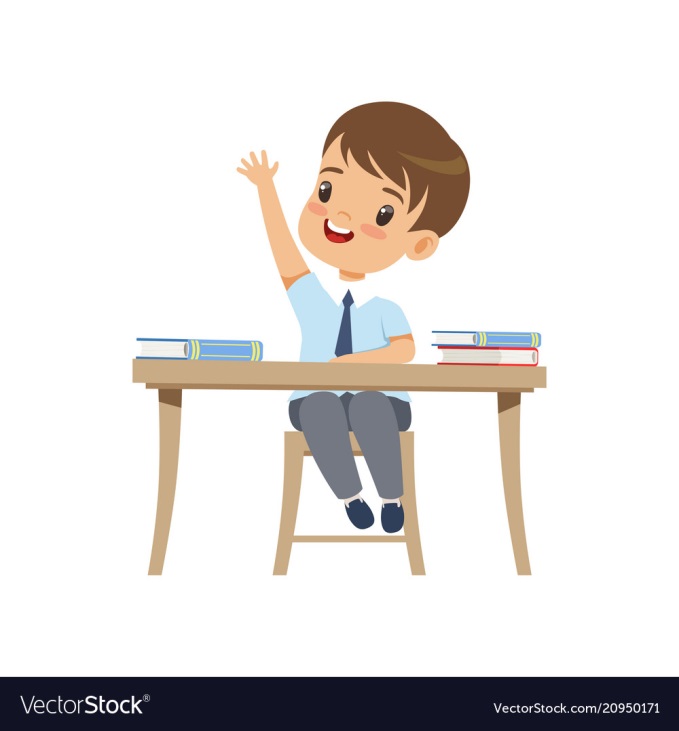 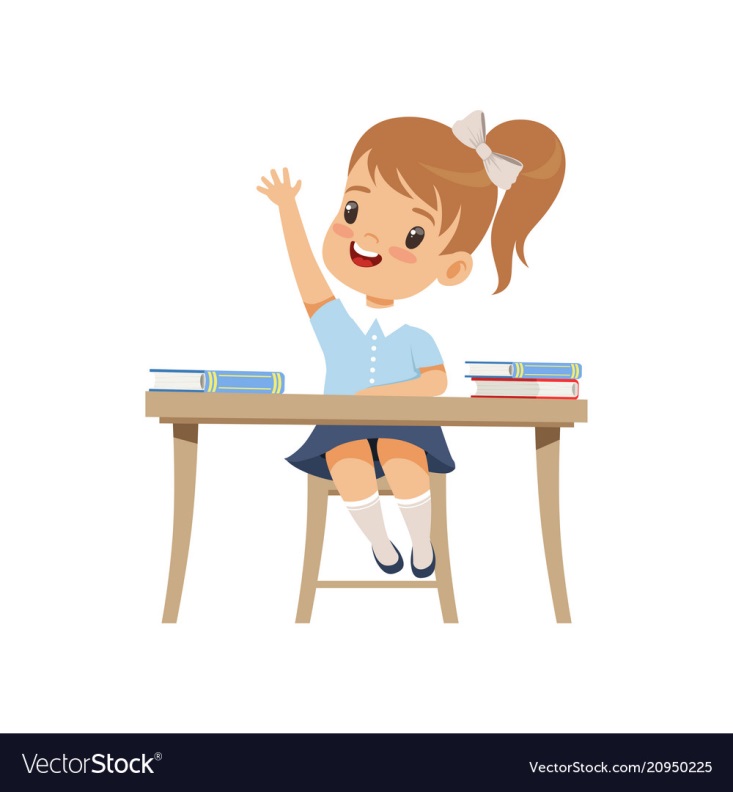